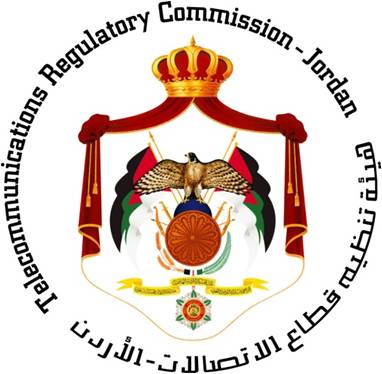 The Hashemite Kingdom of Jordan Telecommunication Regulatory Commission Telecom policy and regulation strategy for Jordan
By
Eng. Salem A. Fakhouri
Head of Beneficiaries Affairs Section
Regulatory Department
04-Oct-17
1
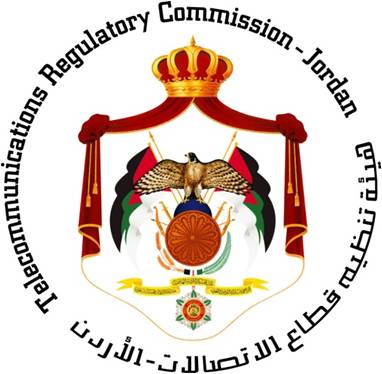 Content
Introduction on the Telecommunications Regulatory Commission 
Major Duties of the TRC.
ICT  National Policy 2012
TRC strategy for 2017 - 2020
04-Oct-17
2
Telecommunications Regulatory Commission (TRC)
Introduction:
The TRC was established according to the Telecommunications Law number 13 for the year 1995

Article (4): a. A Commission called the "Telecommunications Regulatory Commission" answerable to the Minister shall be established in the Kingdom. It shall be a financially and administratively independent juridical personality, and, in such capacity, shall be entitled to own and dispose of movable and immovable property necessary to achieve its objectives, enter into contracts with third parties, and take all legal actions, including the right to litigate, and appoint the civil public prosecutor or any other attorney as its representative in judicial proceedings.
04-Oct-17
3
Telecommunications Regulatory Commission (TRC)
Introduction:
The TRC was established according to the Telecommunications Law number 13 for the year 1995

Article (4): b. The Commission shall enjoy all exemptions and facilities enjoyed by ministries, governmental entities, and official public sector organizations
04-Oct-17
4
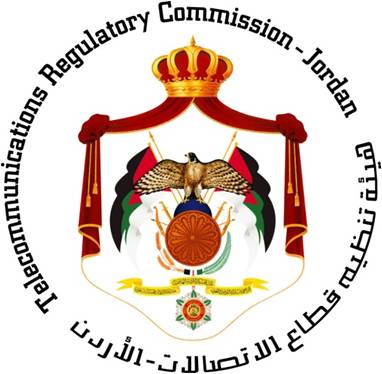 Major Duties of the TRC
(4) Article 6 of the Telecommunications Law provides as follows in relation to the obligations of the Commission:
“To regulate telecommunications and information technology services in the Kingdom in accordance with the established general policy so as to ensure the provision of high quality telecommunications and information technology services to users with high standards and reasonable prices and which realizes the optimal performance of the telecommunications and information technology sectors.”
04-Oct-17
Art 4 of ICT Policy 2012
Art 6 a of the Telecom Law
5
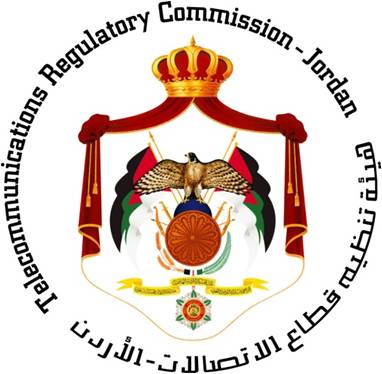 Telecommunications Law and Statement of the Government Policy
(12) Just as the 2003 Policy Statement focused on liberalization of the Telecommunications Sector, and the 2007 Policy Statement addressed issues of effective competition, the 2012 Policy Statement has its own unique focus. During the period covered by this Policy
Statement, the Government finds that it should focus on executing the work necessary to bring about a fully competitive telecommunications environment, as well as addressing the legal and regulatory issues presented by new technologies, specifically, the increasingly rapid movement worldwide toward a converged Internet Protocol
04-Oct-17
Art 12 of ICT Policy 2012
6
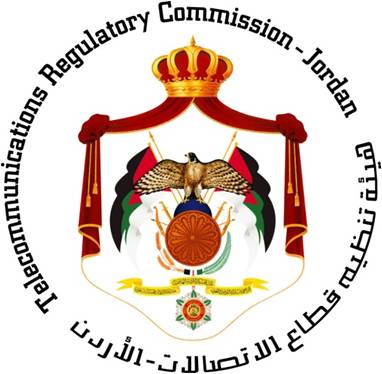 Law and Statement of Government Policy
(31) The Government requires the Commission to publish an annual plan of work and report on its subsequent delivery on its website.
3.1 Effective Competition:
(39) In light of the steps taken for the liberalization of the Telecommunications Sector, the 2007 Policy Statement directed that Telecommunications Policy should concentrate on promoting an environment to bring about effective competition. The Commission has acted in accordance with that Policy directive. However, its ability to act in an effective manner has been limited by certain factors beyond its control, and which are
04-Oct-17
Art 31 and 39 of ICT Policy 2012
7
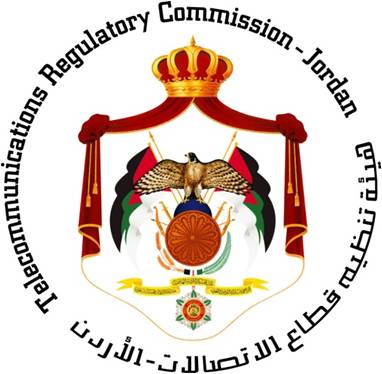 Law and Statement of Government Policy
addressed in the preceding section of this Policy Statement. Thus, conditions of effective competition do not yet exist in any of the telecommunications markets. Accordingly, the Government requires the Commission to continue to closely monitor the telecommunications markets and to take and enforce such regulatory decisions as it believes are required to bring about effective competition.
04-Oct-17
Art 39 of ICT Policy 2012
8
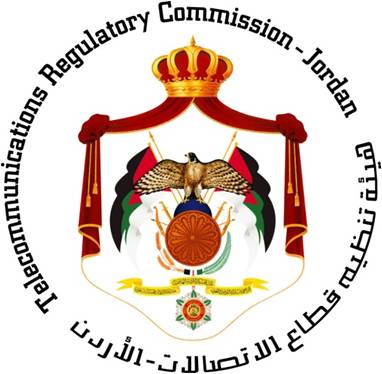 Law and Statement of Government Policy
3.1 Effective Competition:
(43) The steps necessary to create the conditions for effective competition include but are not limited to the following:
Mitigating the effects of dominance
Reducing the barriers to market entry
Creating new market entry possibilities
Ensuring a culture of regulatory compliance
Reviewing the General Government Policy for Universal Service.
Art 43 of ICT Policy 2012
04-Oct-17
9
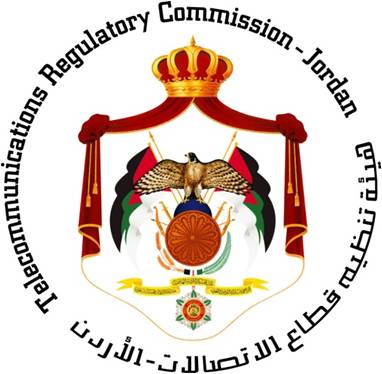 Law and Statement of Government Policy
3.2 Mitigating the effects of dominance
3.2.3 Maintaining a culture of regulatory compliance
(55) The Government requires the Commission to act quickly to investigate complaints against licensees by other licensees and to swiftly enforce any orders issued as a result of such investigations. Particular attention should be paid to complaints against dominant operators because such operators have the capability of delaying the introduction of competitive services, or of making those services significantly more expensive.
04-Oct-17
Art 3.2, 3.2.3 of ICT Policy 2012
10
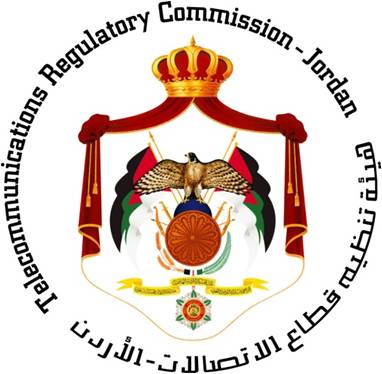 3.2.3 Maintaining a culture of regulatory compliance
(56) In order for the Commission to maintain a culture of regulatory compliance, the Government emphasizes that the Commission’s enforcement authority and its ability to attract and retain highly skilled employees be enhanced. The Government also requires expediting the litigation procedures associated with appeal of the Commission’s decisions to Regular Courts, all as stipulated in this 2012 Policy.
04-Oct-17
Art 3.2.3 of ICT Policy 2012
11
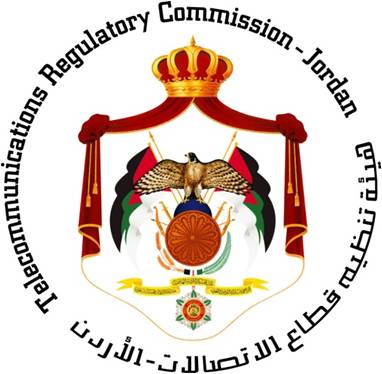 3.2.4 Reviewing the General Government Policy for Universal Service
(57) The Government requires the Ministry to keep the General Government Policy for Universal Service under review, to ensure the correct balance between the freedom of operators to offer the competing services of their choice and the need to ensure the affordability and availability of telecommunications services throughout the Kingdom. Among the issues that should be addressed in these periodic reviews are the following:
The type of services to be provided under the General Government Policy for Universal Service, for example broadband service;
 Alternative methods of funding and distribution of support.
04-Oct-17
Art 31 of ICT Policy 2012
12
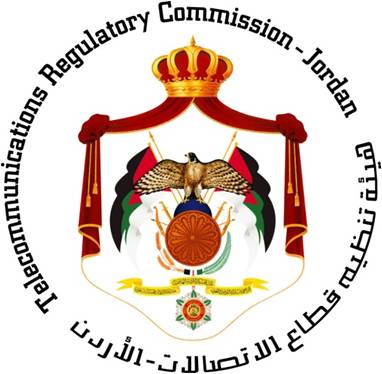 3.3 Enhancing Internet Access
(61) Government encourages the Commission to assist in achieving the goal of significantly increasing the level of Internet penetration, particularly broadband access, in all areas of Jordan by considering a variety of actions, including,
Supporting the further deployment of new technologies and maximizing the benefit from the frequencies that will become available as a result of transition to digital broadcasting in order to increase and extend Internet access.
04-Oct-17
Art 31 of ICT Policy 2012
13
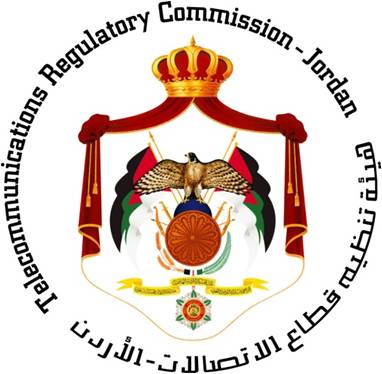 3.3 Enhancing Internet Access
(61) Government encourages the Commission to assist in achieving the goal of significantly increasing the level of Internet penetration, particularly broadband access, in all areas of Jordan by considering a variety of actions, including,
Enforcing infrastructure and facilities sharing between operators, and encouraging sharing of facilities with public utilities (such as electricity providers), at reasonable prices and conditions, in order to reduce the costs of providing and extending Internet service.
access services at each feasible location, including access to associated facilities and basis. services, on a non-discriminatory
04-Oct-17
Art 31 of ICT Policy 2012
14
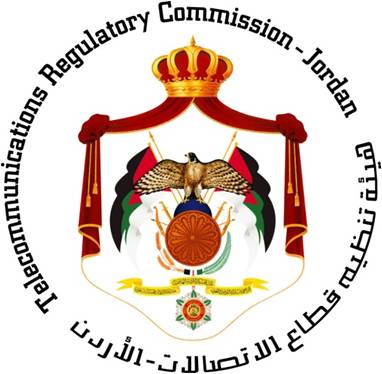 3.3 Enhancing Internet Access
(61) Government encourages the Commission to assist in achieving the goal of significantly increasing the level of Internet penetration, particularly broadband access, in all areas of Jordan by considering a variety of actions, including,
Ensuring the provision of physical network infrastructure access services such as Local Loop Unbundling and all forms of unbundled and shared access to local loops and sub loops at each feasible location, including access to associated facilities and services on a nondiscriminatory basis
Continuing to ensure the introduction of wholesale broadband
04-Oct-17
Art 31 of ICT Policy 2012
15
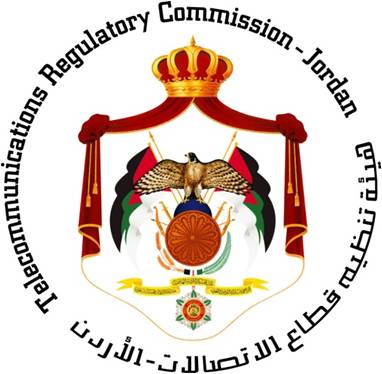 3.3 Enhancing Internet Access
The spread of broadband Internet access in the Kingdom increased in line with the Government's policy document and that document knew as a national goal to make the prevalence of up to about 50% in five years. The total growth in the prevalence of online users in Jordan nearly 60% in the last three years, prevalence increased from 20% in 2007 to around 32% in mid-2010.  Based on the statement of Government policy on communications and information technology sectors and 2012 mail: (61) to encourage the Government body to help achieve the goal of increasing the level of private broadband Internet penetration throughout Jordan, by taking into account a variety of Procedures, including but not limited to, the following:
Art 31 of ICT Policy 2012
04-Oct-17
16
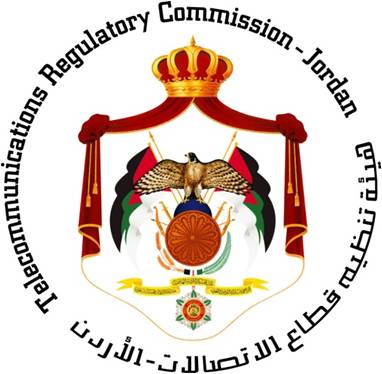 3.3 Enhancing Internet Access
Support increased recruitment of modern technology and optimization of frequencies that will be available as a result of switching to digital broadcast to increase and expand access to the Internet.  
Requiring operators to participate in infrastructure and facilities, and encourage participation in facilities belonging to the public service.
Ensure access to physical infrastructure networks. 
Continue to ensure the provision of wholesale deals for broadband access services at each location.
04-Oct-17
Art 31 of ICT Policy 2012
17
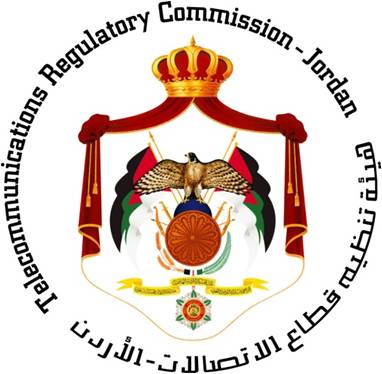 3.3 Enhancing Internet Access
While paragraph (62) of the same policy encourages the Government to create local and regional Internet exchange points and expanded with a view to improving the Internet infrastructure in the Kingdom and improve performance, and reduce the costs of data transfer via the Internet and reduce the time lag, and facilitate access For content on the Internet
Been working on regulating Internet service infrastructure processing things (IoT) and (M2M): moving the body to activate the relevant regulatory frameworks and regulation concerning the infrastructure to provide these services.
04-Oct-17
Art 31 of ICT Policy 2012
18
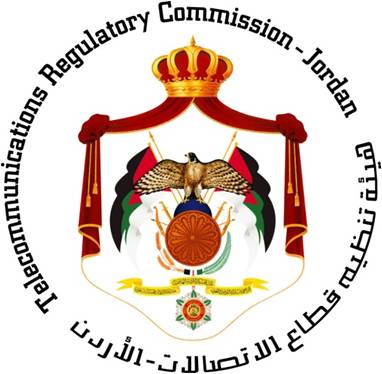 3.3 Enhancing Internet Access
Initiatives in collaboration with the Ministry of communications and other actors concerned to reduce the price of Internet access and increase its spread:
Reducing the sales tax from 16% to 8% on commercial subscriptions.
All inputs to the infrastructure of telecommunication networks with broadband for use in governorates with low prevalence of Internet service tariffs of the full value of customs duties during the year 2010, and reduced tariffs to be 2% in The year 2011, and 4% in the year 2012 provided that the commitment of companies that want to get this exemption identified performance indicators to this end body and dissemination services in the areas of Internet (outside the capital of Amman) and reduce the price of the Internet throughout the Kingdom
04-Oct-17
Art 31 of ICT Policy 2012
19
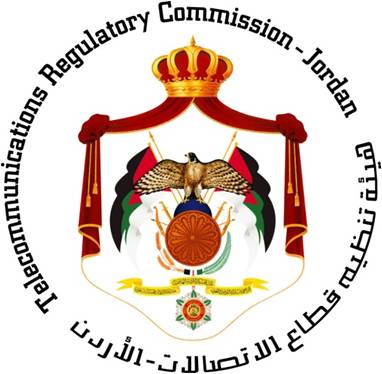 3.3 Enhancing Internet Access
Initiatives in collaboration with the Ministry of communications and other actors concerned to reduce the price of Internet access and increase its spread:
Reduce the price of Internet services using WiMAX technology to increase the prevalence of these services outside the capital.
Wireless access service operators exempt broadband (Internet services using WiMAX technology) from its annual 2010 years frequency returns, 2011, 2012, provided corporate commitment performance indicators identified by the Commission
04-Oct-17
Art 31 of ICT Policy 2012
20
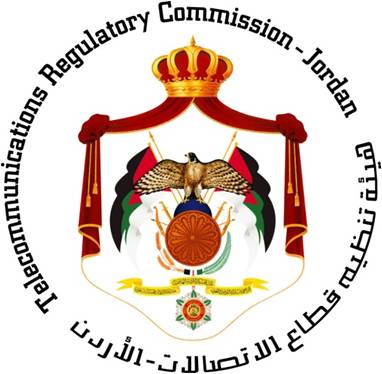 TRC Achievements in simplifying the processes
Simplify procedures for purposes of simplifying procedures and save time and effort on all recipients of the Commission services: preparation of a draft new instructions for access concerned to enter the type approval communication devices and communication devices for the purposes of adopting the Jordan Terminal, to include all The relevant instructions and the adoption of a standardized and simplified format that covers all the requirements and conditions for input devices listed. Establish a permanent Office in Queen Alia International Airport Customs Office. Develop customer service Hall (One-Stop-shop), and an interactive Kiosk Interactive installation screens enable the service recipient of the types of services provided, and how to get those services and requirements for each service, in addition to print
04-Oct-17
21
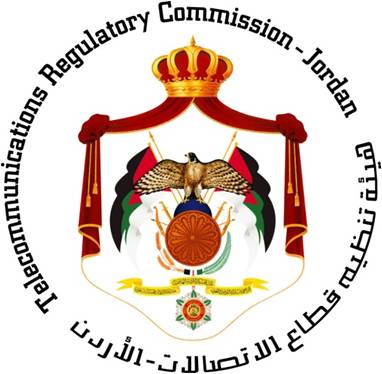 04-Oct-17
Protect the interests of beneficiaries
Protect the interests of beneficiaries up to protect the interests of beneficiaries of the Commission communication services: continued examination of all trade shows for the communications and information technology services that are advertised by companies and make sure they conform to the instructions and decisions of the Commission and non-disruptive With
22
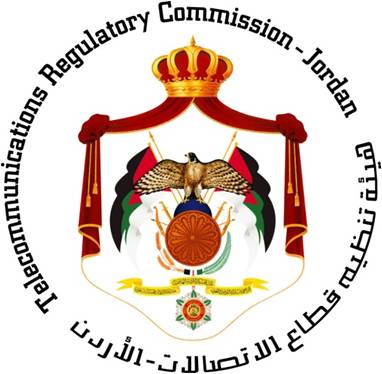 04-Oct-17
Protect the interests of beneficiaries
Continue to address complaints to the Commission, where the Commission has worked to address a total (1901) or (76%), and work is underway to address the remaining ones, where the number of complaints received by the Commission during the year 2016 total (2506) complaint, in 2015, reaching body (4301) complaint was (2112) any complaint by 49%, in 2014, reaching body (2525) complaint was handled (1514) any complaint by 60% and in the year 2017 up till this date 2442 complaints out of which 2022 solved with a percentage of 83%
23
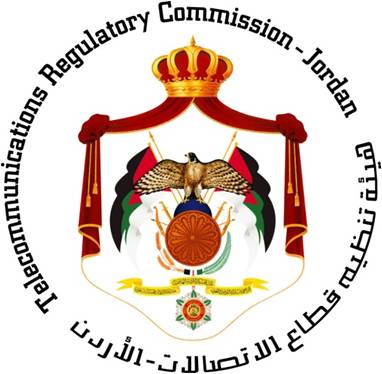 04-Oct-17
Protect the interests of beneficiaries
Preparation of guidelines for the protection of the interests of beneficiaries to educate them about their rights and obligations regarding their communications and Internet services, has been set up "user's Guide" hear me through class CDs for persons with visual disabilities and it was distributed to Specialized centers for the blind throughout the Kingdom.
24
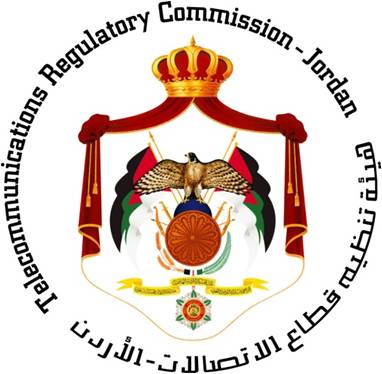 04-Oct-17
Protect the interests of beneficiaries
Preparation of a draft new instructions entitled "organization maintain data records the use of public telecommunications service (Data Retention) and published for public consultation.
The Commission contracted with radio and television advertising campaigns launched by the Commission to increase and create public awareness among users of telecom services and mail through Jordanian TV and FM radio Amman was raised, and cooperation with security information management/security General broadcast advertising campaigns, the Commission has launched during the year 2016 a number of campaigns using various media, and benefiting from e-government services also in the year 2017
25
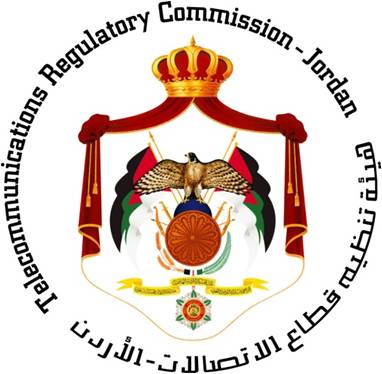 Telecommunications regulatory Achievements
The Commission electronic transactions Act :
Drafting instructions required under licensing and adoption of electronic authentication providers, which will be released as drafts and adopt those instructions regulating in this area.
Draft instructions on licensing or accreditation of electronic documentation (in addition to supplement your technical requirements and conditions should be available in electronic documentation). 
Draft instructions on checking the work of electronic contacts. 
Draft electronic authentication providers business monitor help.
Draft instructions to cancel or suspend the license or approval granted for electronic authentication. 
Business planning help draft electronic authentication legally authorized contacts.
04-Oct-17
26
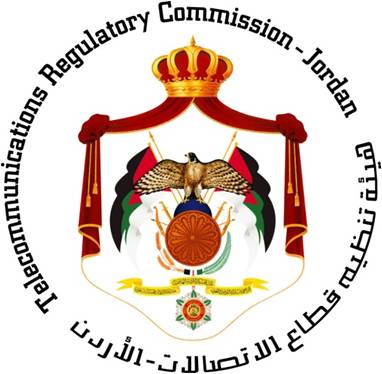 2017-2020 Strategy
Focus on specifying and developing the type and level of regulatory interventions in a way that supports growth in Telecommunications, Information Technology, and Postal Sectors
Review and development of existing regulatory frameworks.  
Withdrawal of some organizational interventions partially or entirely.
  Add new regulatory frameworks allow new interventions.
04-Oct-17
27
International Directives
Sector performance values progress
New technology entrance
Type of interference
GD contribution
Regulatory effect in the progress
capacity building
Market Results
Regulatory intervention
Revision of organizational processes
National Policy Requirements
Competition level
Consumers Protection
Interference level
Postal services 
Electronic documentation Law
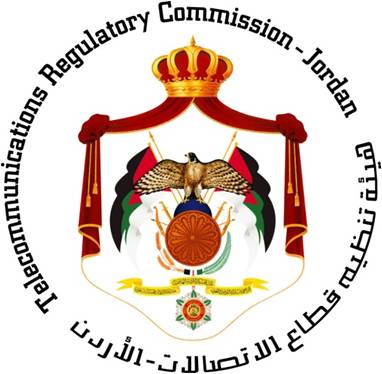 2017-2020 Strategy
04-Oct-17
28
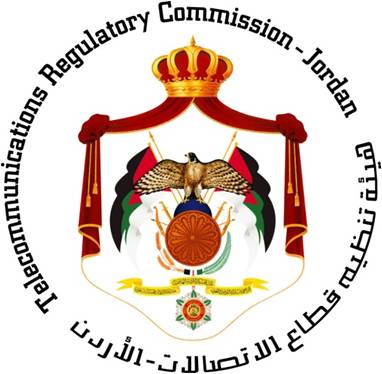 2017-2020 Strategy
The most important challenges facing the challenges of achieving balanced growth in target sectors are:
 the rising cost of energy, especially electricity.
 volume of taxes on the telecommunications sector.  
 Weak competition and dishonorable practices competition in some markets which limits the opening of the market in addition to limiting the entry of new investors into the sector.
04-Oct-17
29
Thank You For Listening
04-Oct-17
30